Components of vectors
20B
Vectors
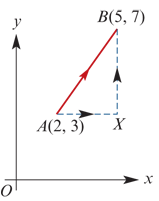 Standard unit vectors in two dimensions
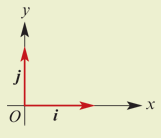 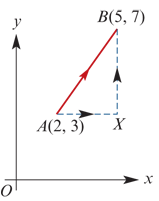 Component form
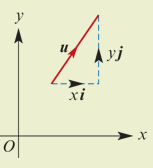 Component form
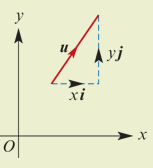 Operations with vectors now look more like basic algebra:
1. (xi+yj)+(mi+nj)=(x+m)i+(y+n)j
2. k(xi+yj)=kxi+kyj
Two vectors are equal if and only if their components are equal:
xi+yj=mi+nj     if and only if   x=m and y=n
Example
Example
Unit vectors
Example
Section summary